LIT
as
Supervisors
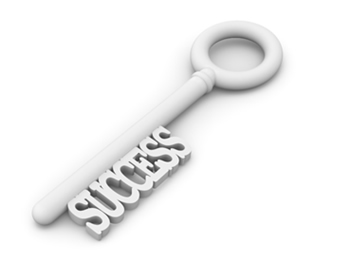 My keys for success in obtaining the job:

Sell yourself! Know your strengths and weaknesses and sell them both.

Know the library’s specific  needs.

Have a plan.
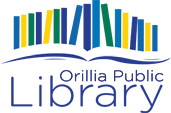 Orillia Public Library Rebuilt 

Increase of 66% in library memberships.
Three times the number of holds processed.
More than double the average number of people coming through the door each day  now at 1000 per day
Introduction of new technologies such as the automated sorter, gate system, security and door locking systems to name a few

All accomplished with the same level of staffing and smaller budgets.
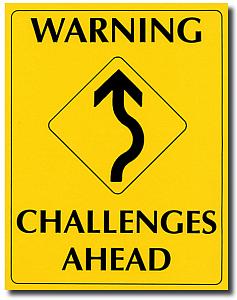 Biggest Challenges




Successfully managing a diverse group of personalities.

Updating procedures and policies to reflect a tighter budget, limited staffing.

Dealing with difficult situations.
Refocusing my Department
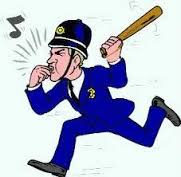 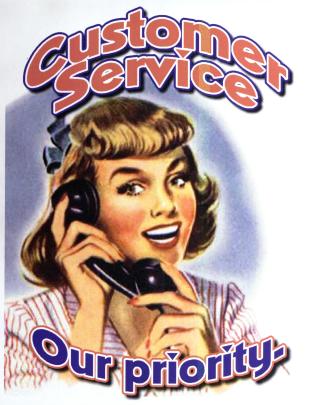 Policing
VS.
Customer Service
Working with Staff
Document everything!
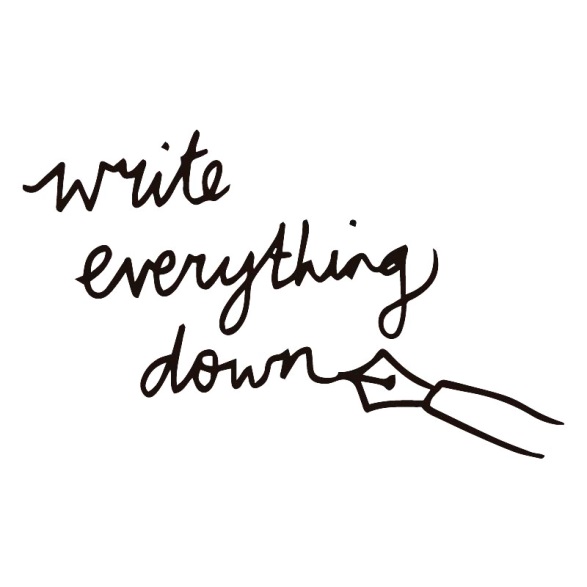 Value Evaluations
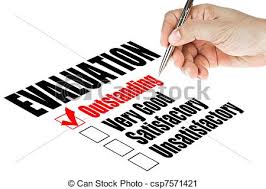 Things I Have Learned
…the hard way

Be clear with direction. Ensure that it is enforceable.

Communication!    “Oh yea…didn’t I tell you?”

Don’t ask for an opinion…unless you REALLY want it.

Encouragement – don’t compliment the everyday or the expected
“You handled that patron really well.”
(compliments the situation)
 VS. 

“You have a real knack for dealing with conflict.”
(compliments the person)
When giving direction,
 ensure that you have
 a specific end goal in mind.
In the department?
Taking off her coat?
“Shannon needs to start getting to work on time.”
On the job?
In the parking lot?
In the building?
Give your Staff Tools to Work With
Can they waive fines? If so, how much and when?


Are there any ‘freebies’ they can use to assist in a possible conflict situation?


Empowerment through training.


Sharing ideas.
Dealing 
with
 Difficult Situations
LIT
as
Supervisors